Applying Behavioral Economics to Implementation of a Shared Decision Making Demonstration

Anne D. Renz, MPH 1; Judy M. Chang, JD 1; Douglas A. Conrad, PhD, MBA, MHA 1;  Megan A. Morris, PhC, CCC-SLP 1, 2; Carolyn A. Watts, PhD 1, 3
1) Department of Health Services, University of Washington;  2) Department of Rehabilitation Medicine, University of Washington;  3) Department of Health Administration, Virginia Commonwealth University
Research Objectives
Principal Findings
Conclusions
SDM implementation requires significant organizational and cultural change.  Efforts may stall even when financial and staff resources are sufficient and training is provided. Leaders of SDM implementation initiatives can apply behavioral economics principles to accelerate and deepen organizational adoption of SDM.  The Switch framework encourages three  approaches: engage the minds of providers and staff, appeal to their emotions, and streamline the organization’s environment.  

The Switch framework is helpful in developing effective strategies at the outset of SDM program implementation. It may also be used to work through issues that arise during implementation and to evaluate areas in which the SDM project could be improved.
The clinical and administrative leadership of three large multi-specialty, fee-for-service group practices in western Washington State decided to pilot the implementation of shared decision making (SDM) and the use of patient decision aids (DAs).  The research team at the University of Washington Department of Health Services facilitated this demonstration.

The research objective was to facilitate and document an SDM demonstration in the three sites using a framework grounded in behavioral economics (Switch: How to Change Things When Change is Hard, Heath & Heath, 2010).  The framework includes:
Planning and direction (what Heath & Heath term “guiding the rider”)
Engaging stakeholders (“motivating the elephant”)
Organizing the work environment (“shaping the path”)

This framework was used to document the demonstration’s progress and to work through issues that arose. This particular study focused on identifying the barriers and facilitators in implementation that are based on the behavior of providers and staff.
Each provider organization implemented SDM to varying degrees based on  various  facilitators and barriers. Three overarching processes were critical in organizational and individual change-making:
Signaling the organizational commitment of senior clinical and administrative leadership to implement and sustain SDM over time 
Motivating behavioral change through improving the efficiency and satisfaction of provider-patient interactions 
Standardizing and organizing work routines to facilitate consistency and integrate SDM within daily clinical and administrative practice
Examples of how the Switch framework’s subsections have been applied are listed below:
Relevance to Delivery or Clinical Practice
Study Design
Semi-structured key informant interviews were conducted with relevant stakeholders who were directly involved in implementing SDM (health system leaders, health care providers, and project managers).
Interviews were conducted twice, in Autumn 2009 and Spring 2011.
Interview transcripts were coded for themes and qualitatively analyzed.
The themes related to behavioral barriers were further analyzed using a behavioral economics framework.
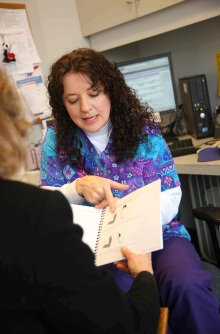 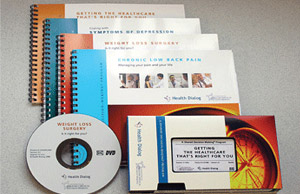 Left: Care Coordinator explains SDM to a patient using a decision aid (DA)Right: Video and booklet DAs
Funded by Foundation for Informed Medical Decision Making  &  Health Dialog
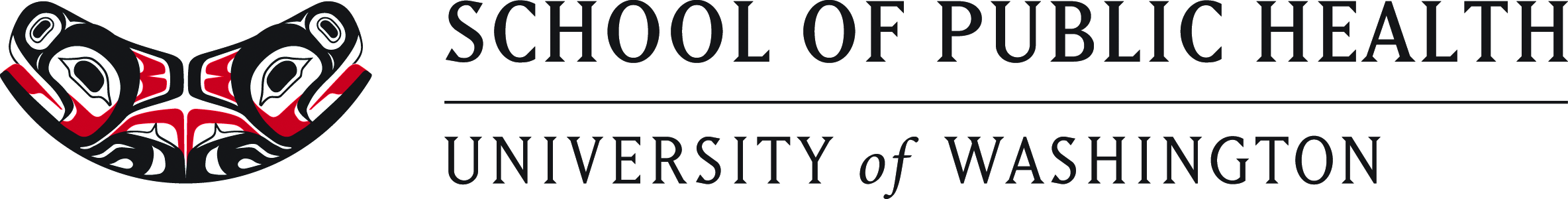